MISE nový parčík
program PULCHRA 2021 / 2022      ZŠ TGM MORAVSKÉ BUDĚJOVICE
HEŘMÁNKOVÉ  KOPCE
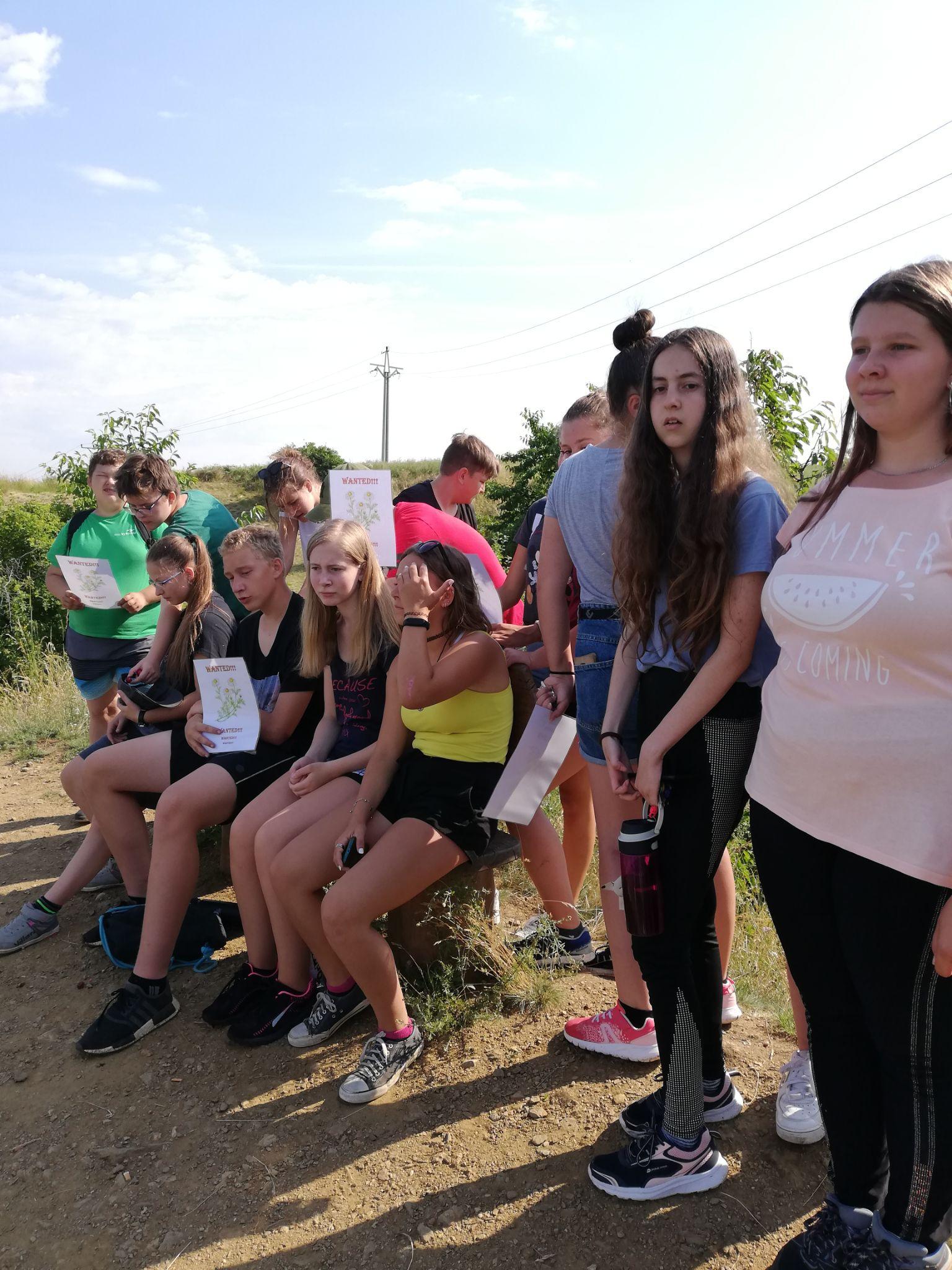 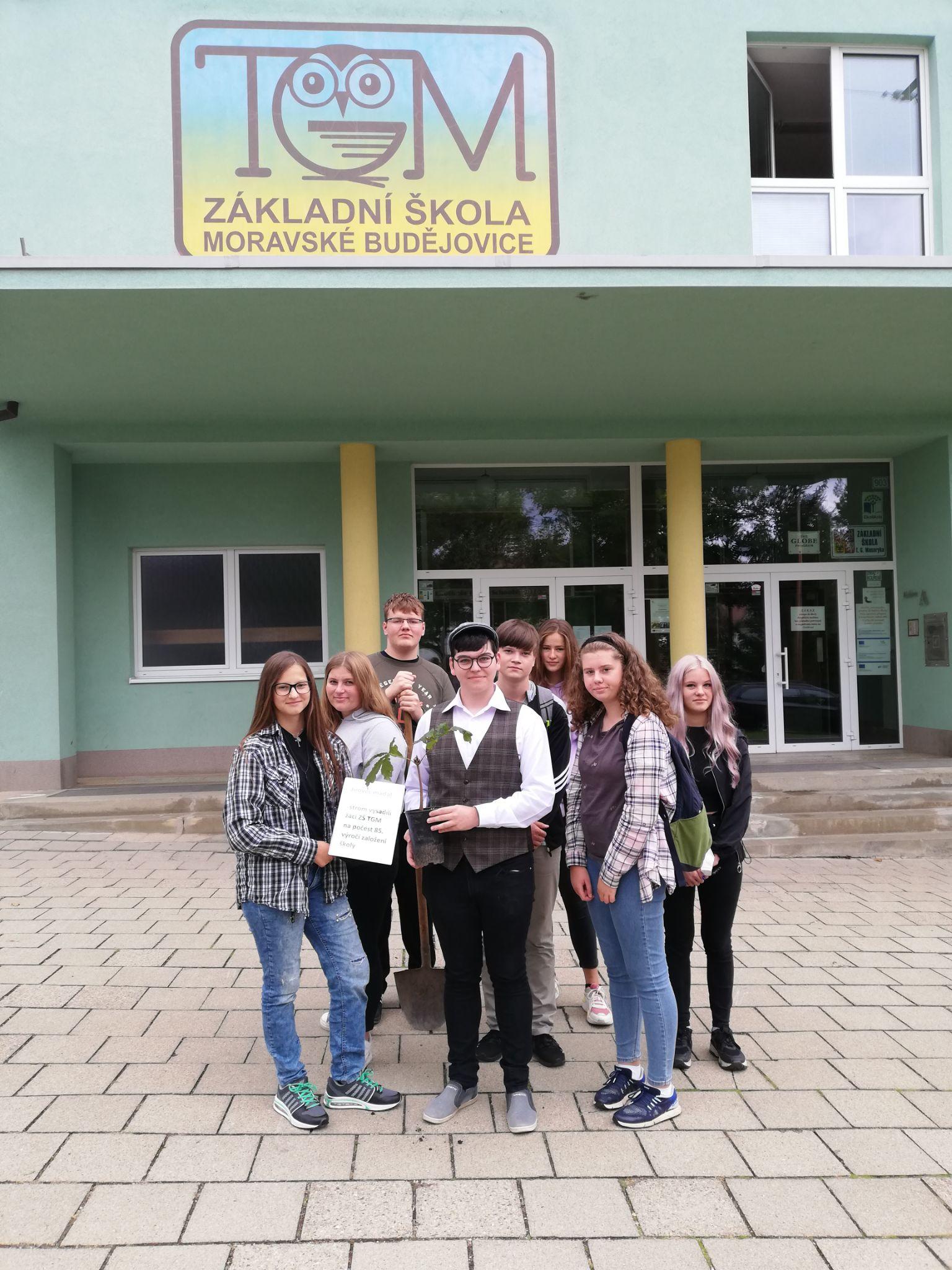 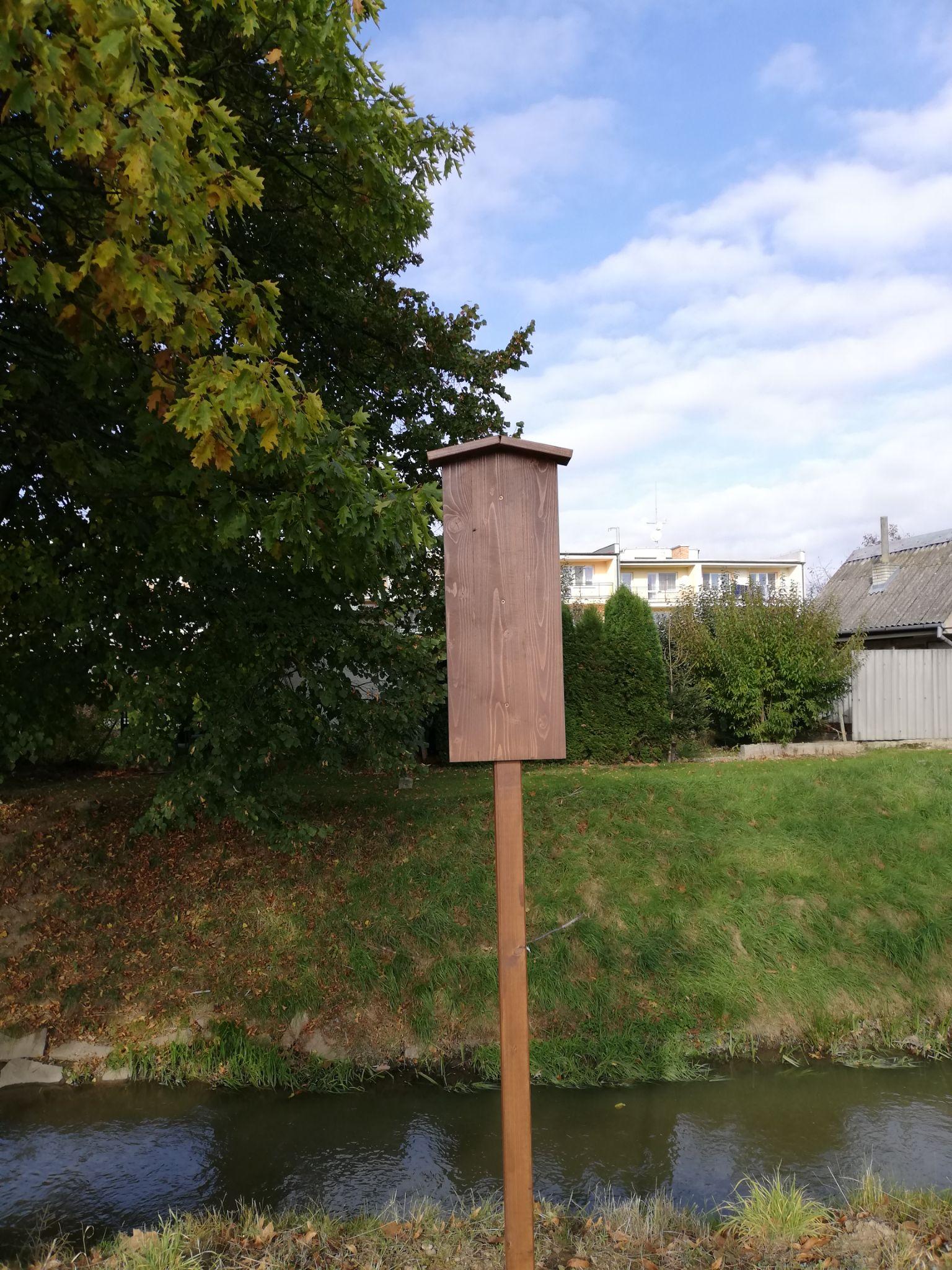 PLÁNUJEME ÚPRAVY PARČÍKU
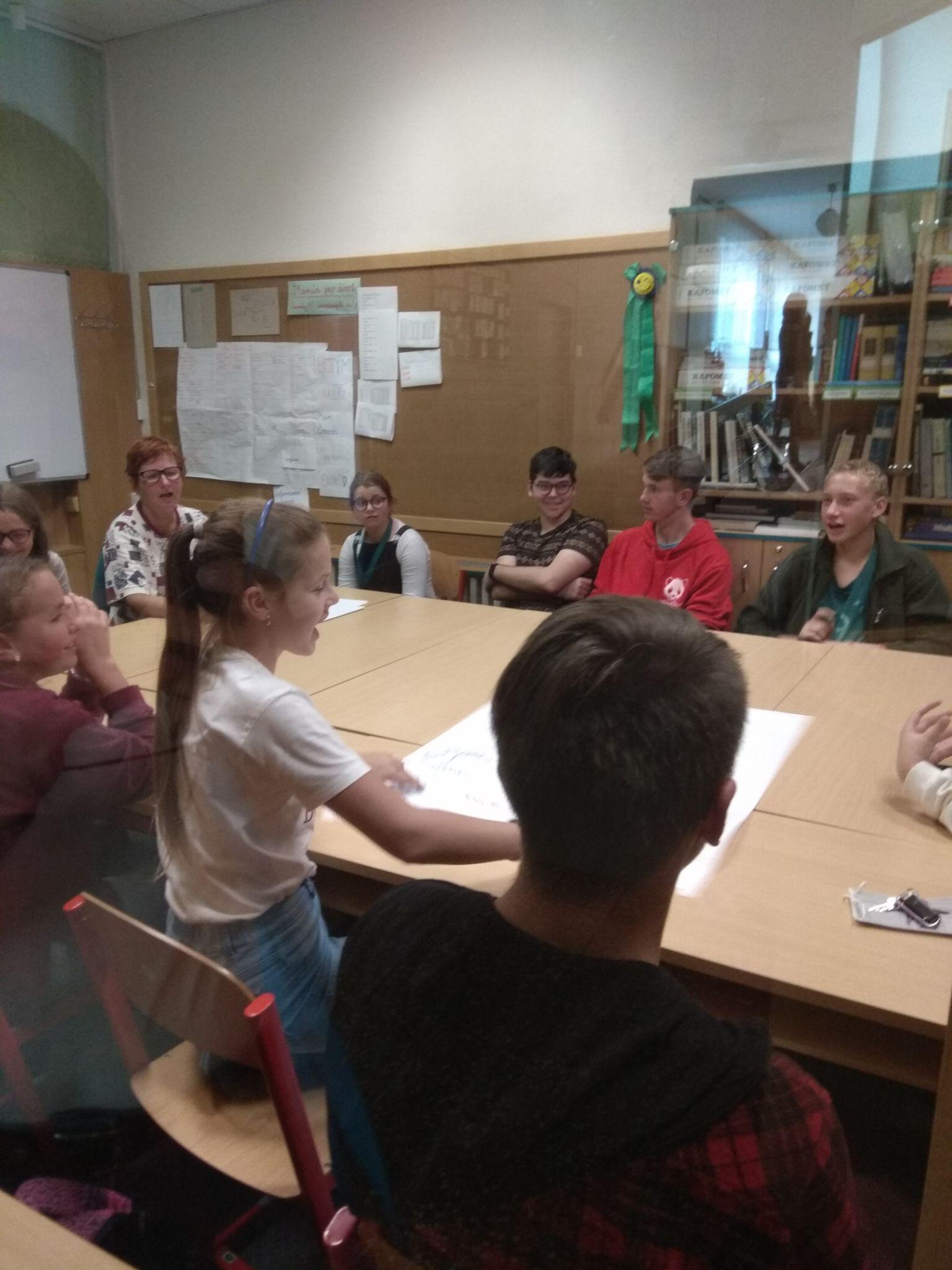 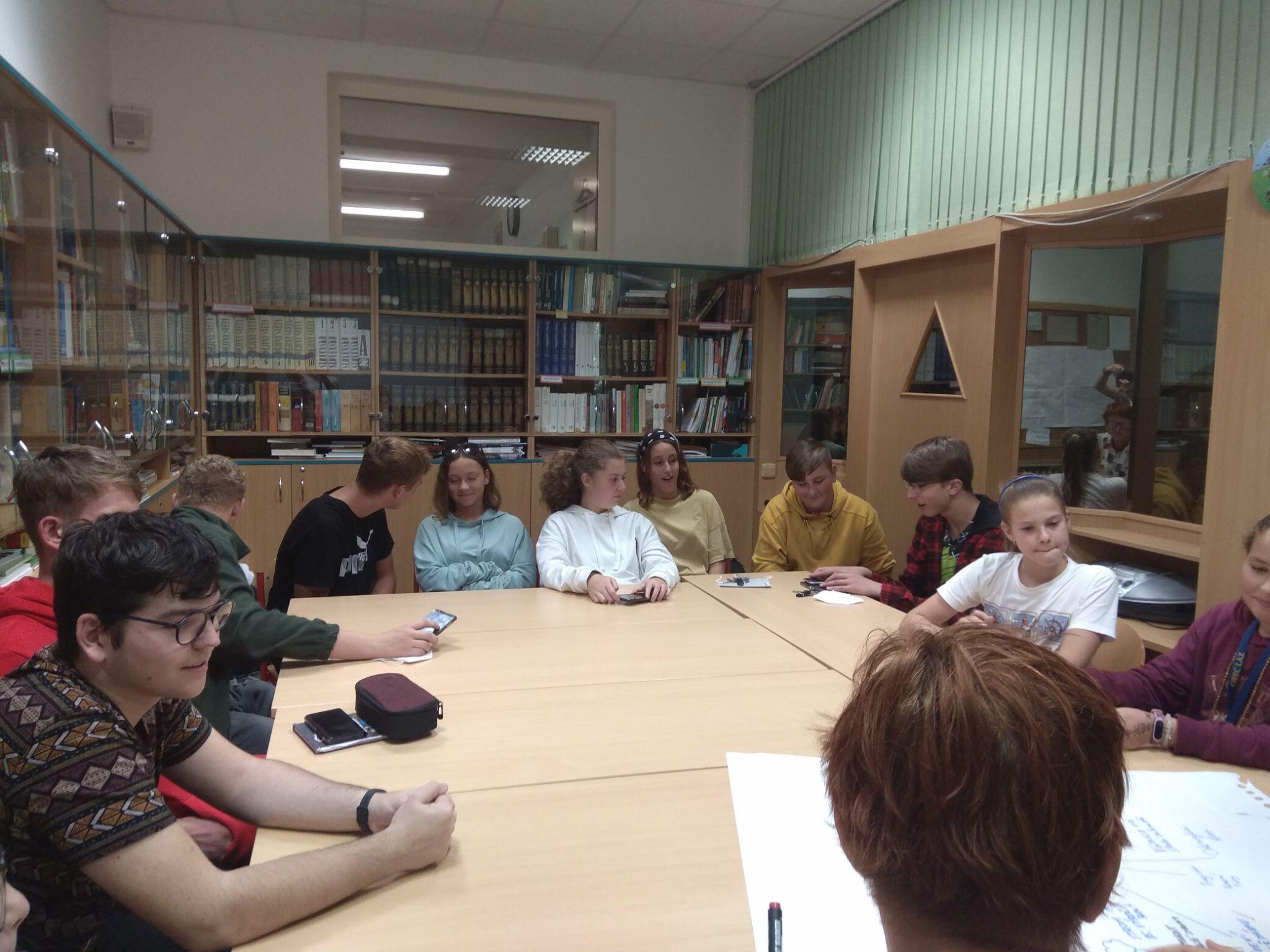 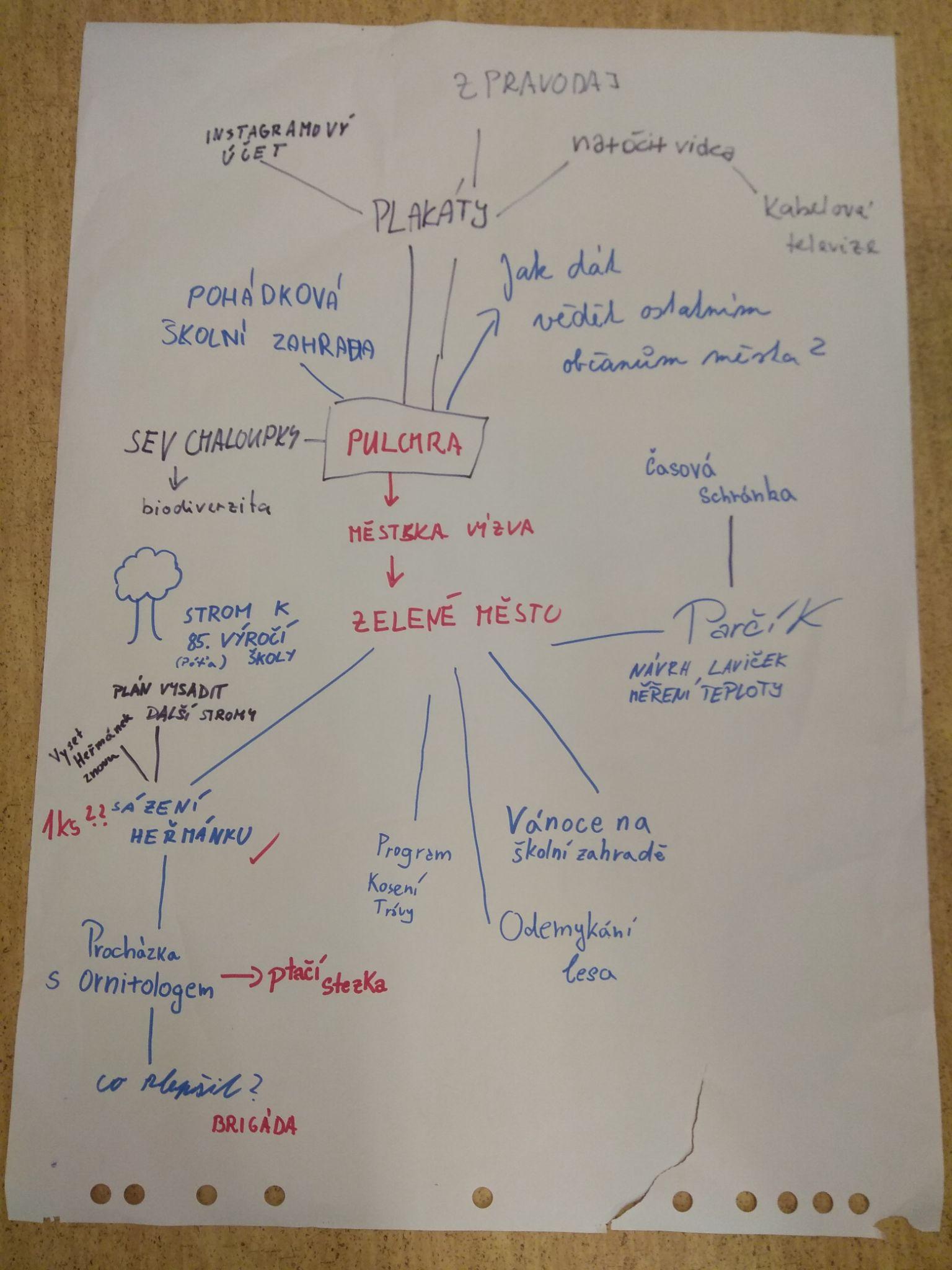 NAŠE MYŠLENKOVÁ MAPA
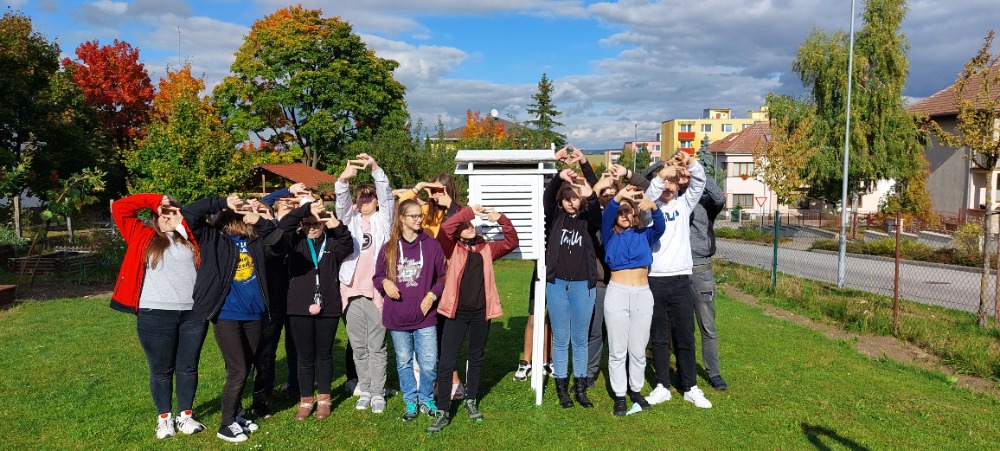 DISKUSE S ÚŘADY
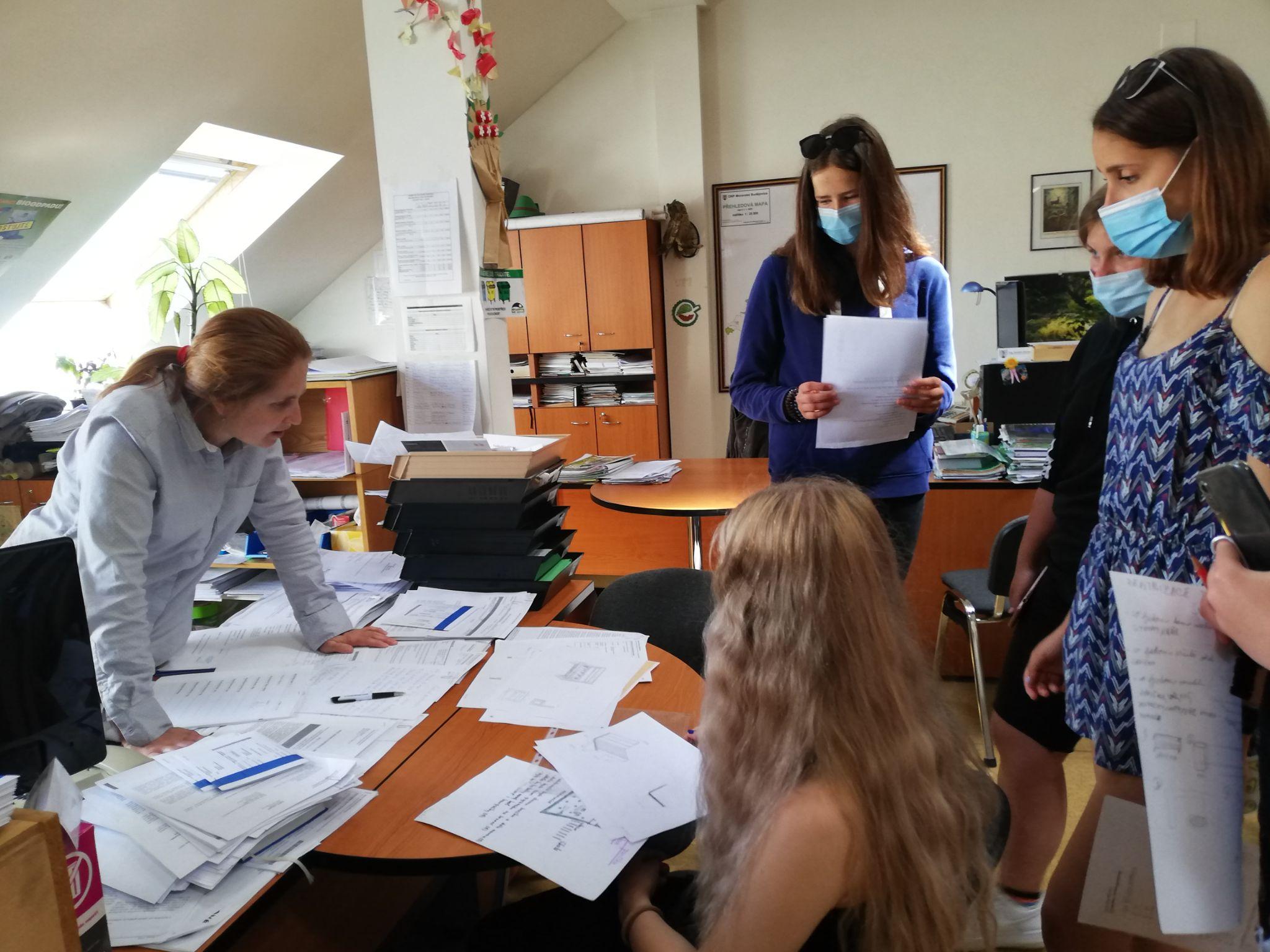 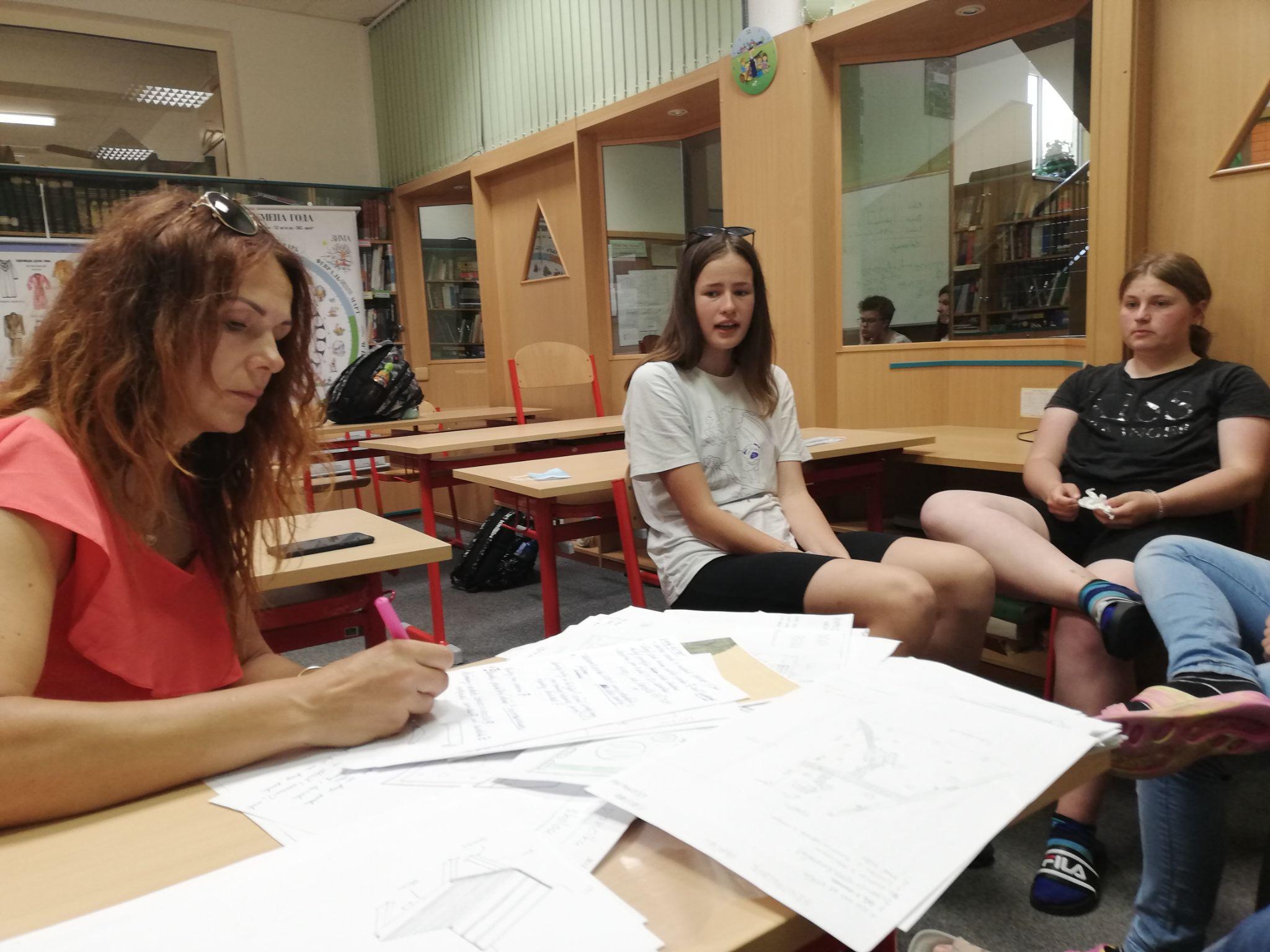 OTEVÍRÁNÍ RELAXAČNÍHO KOUTKU
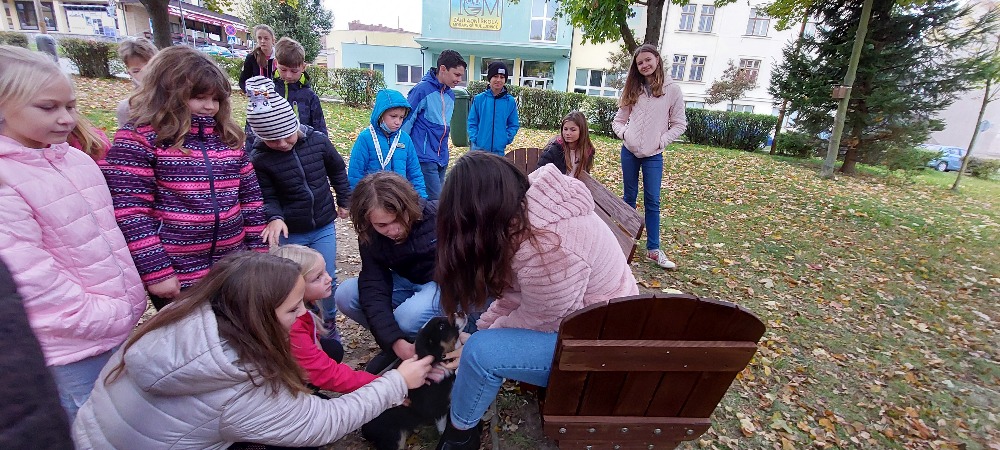 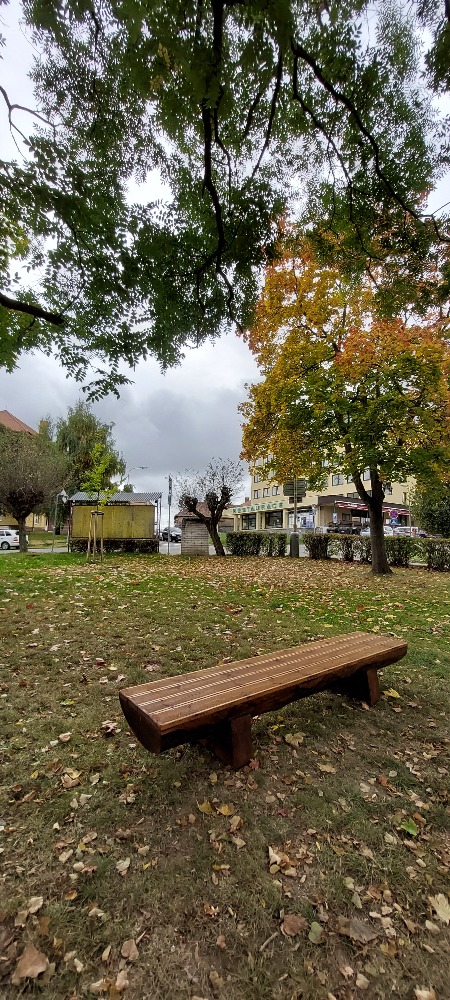 NAŠE LAVIČKY
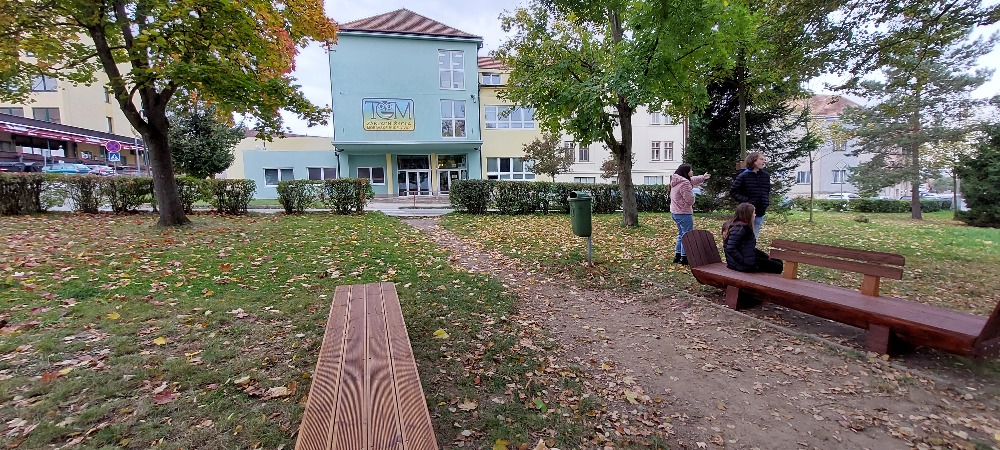 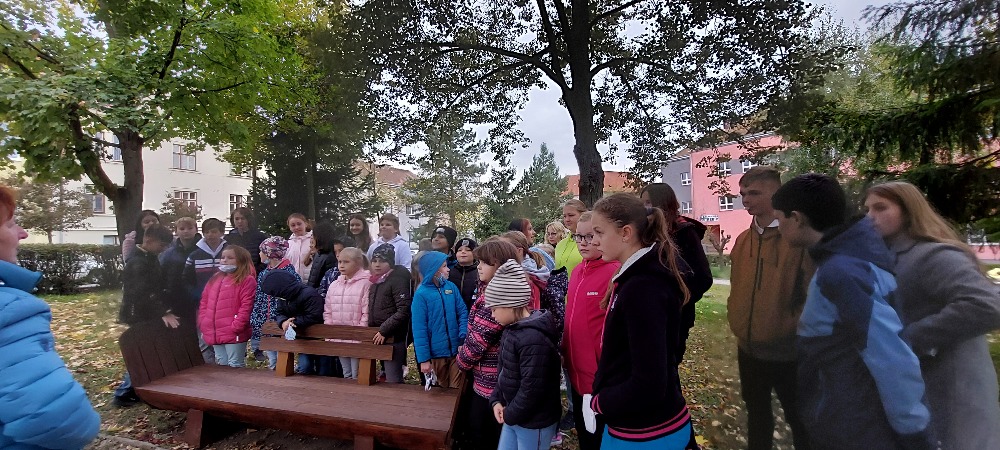 ZAČÁTEK NAŠÍ MISE
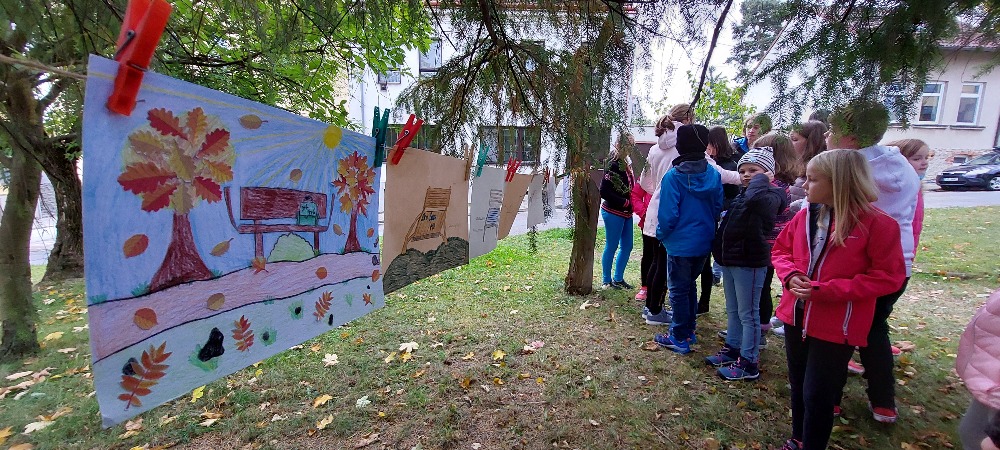 PLÁNY A SNY
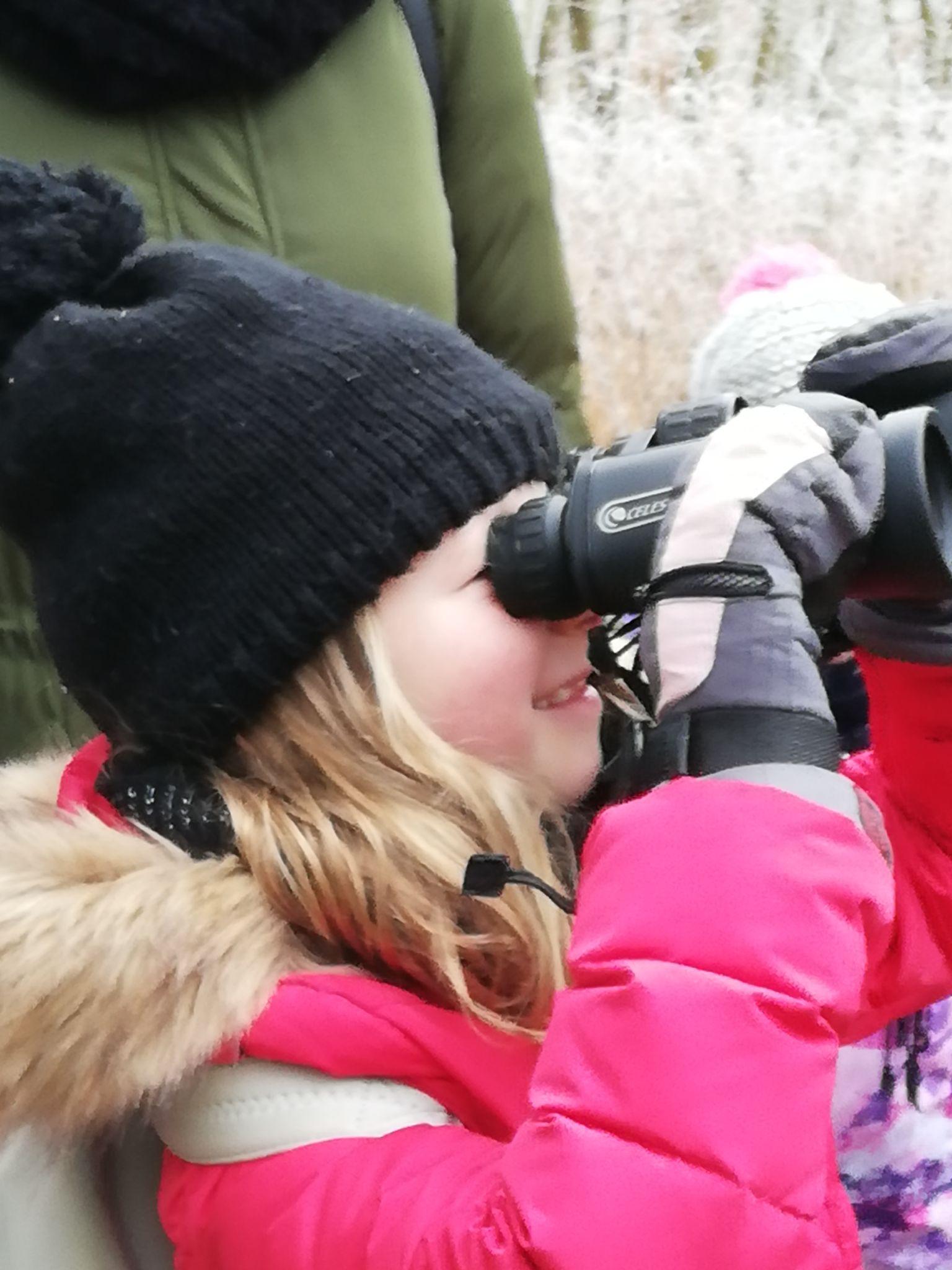 VYSÁZET ŽIVÉ PLOTY KOLEM CELÉHO PARČÍKU
ZAKOPAT ČASOSBĚRNOU SCHRÁNKU
INSTALOVAT  PROLÉZAČKU - SEDAČKU Z KMENŮ STROMŮ
POVĚSIT KRMÍTKA A BUDKY
VYZKOUMAT, PROČ ZDE DOSUD PTÁCI NEZAHNÍZDILI
VYSADIT MOTÝLÍ KEŘE A UMÍSTIT MOTÝLÍ DOMEČEK
PLÁNY A SNY
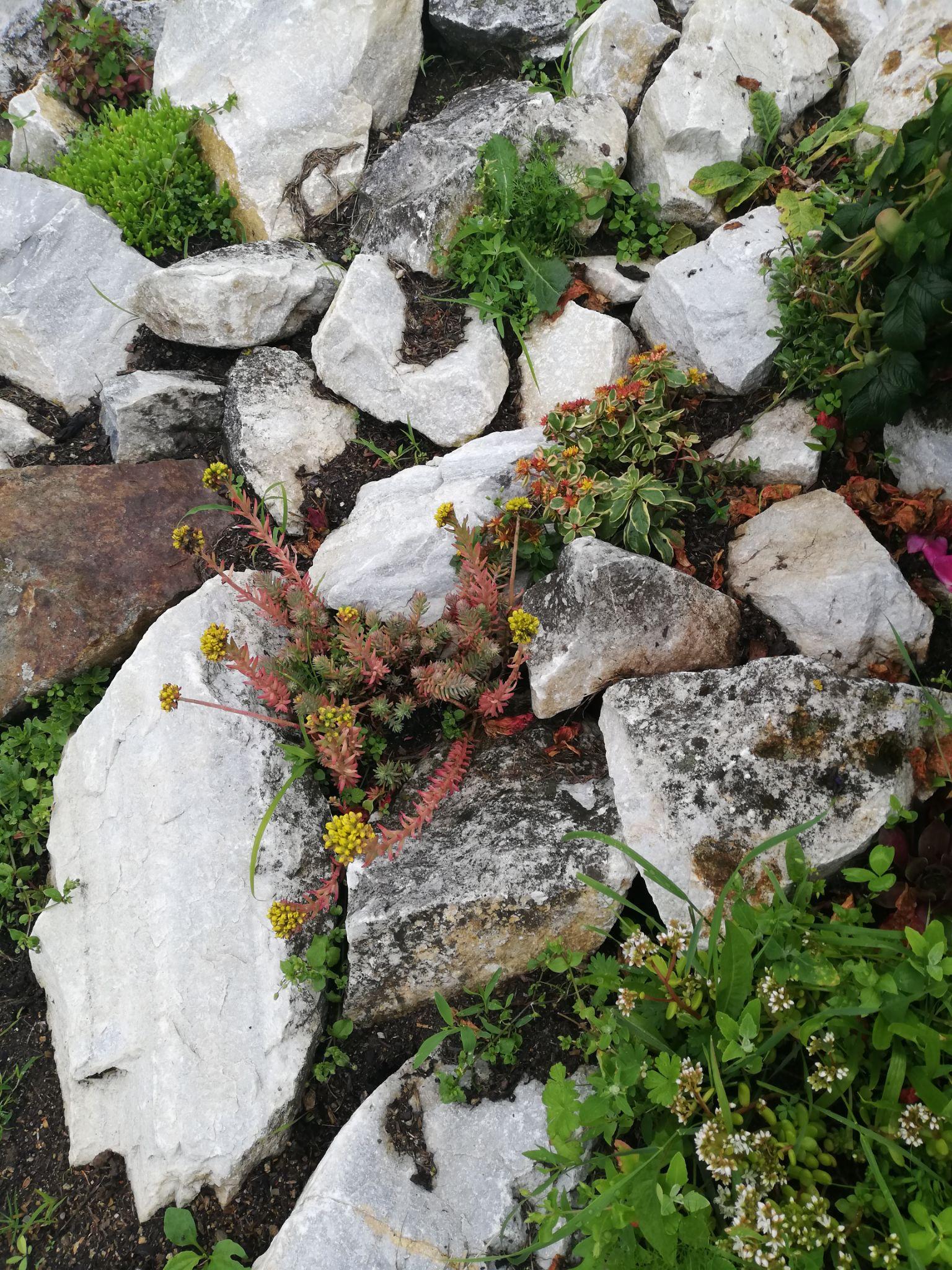 DODAT JMÉNA STROMŮ NA NEVYUŽITOU PLAKÁTOVACÍ PLOCHU
USPOŘÁDAT OTEVŘENÉ AKCE V PARČÍKU
VYSADIT KVĚTINY PRO MOTÝLY
SPRAVIT CESTU PŘES  PARK VE SPOLUPRÁCI
           S MĚSTEM
PŘEDSTAVIT PARČÍK JAKO MÍSTO K RELAXACI, ALE I K UČENÍ V PŘÍRODĚ
DĚKUJEME ZA POZORNOST
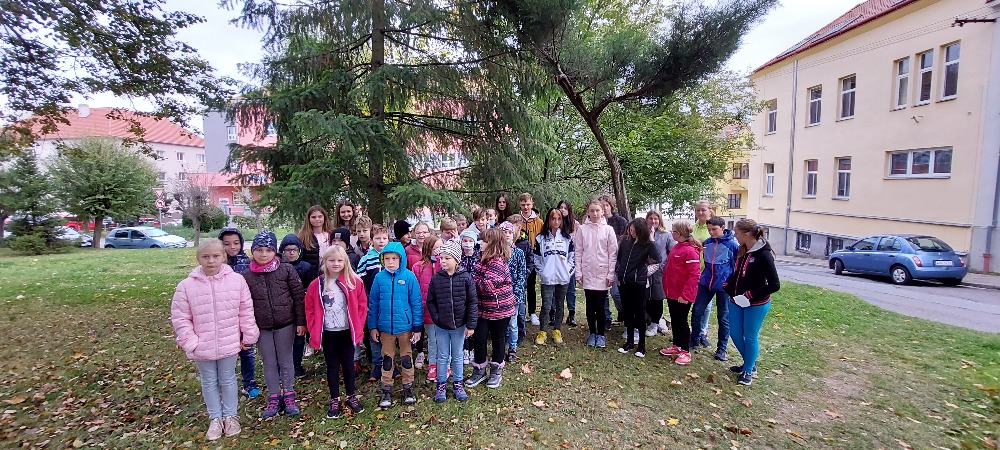